Exploring mātauranga 
in the classroom
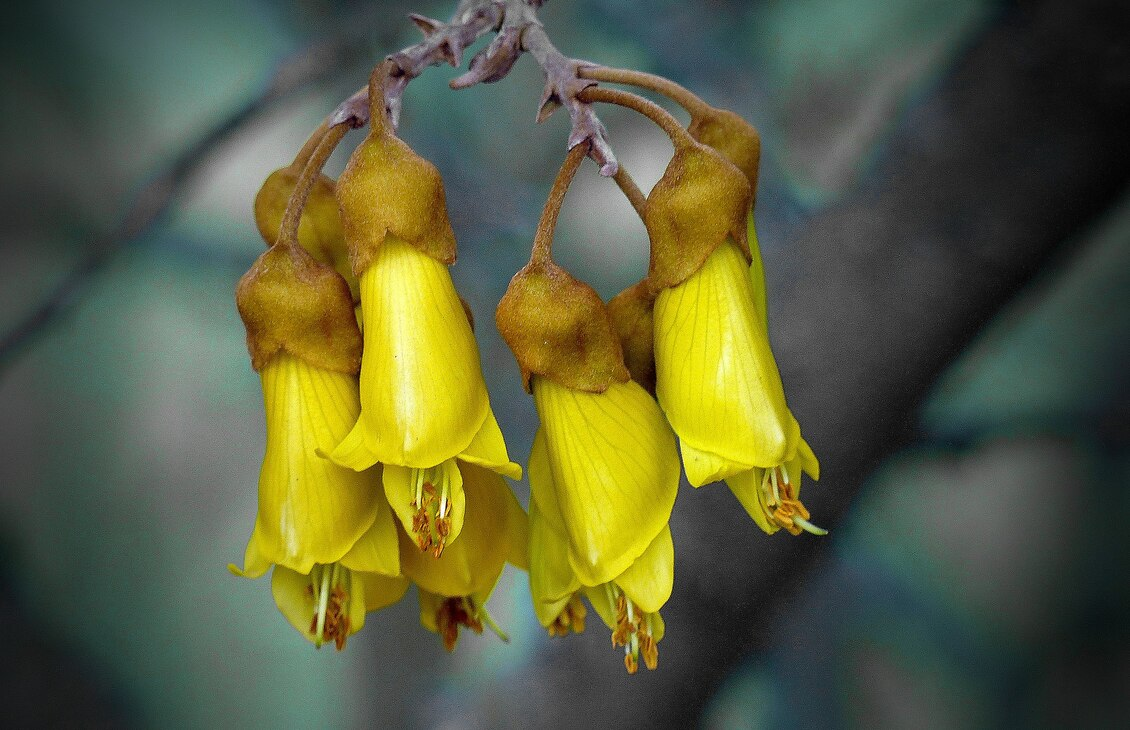 4–4:45 pm Thursday 1 August 2024
© Copyright. Science Learning Hub – Pokapū Akoranga Pūtaiao The University of Waikato Te Whare Wananga o Waikato.
All Rights Reserved | www.sciencelearn.org.nz. All images are copyrighted. For further information, please refer to enquiries@sciencelearn.org.nz
Pokapū Akoranga Pūtaiao
Science Learning Hub
A trustworthy online resource – produced by educators and scientists​
Based on world-class New Zealand science research​
Supported by learning activities, science ideas and concepts, multimedia tools and other resources​
Written for New Zealand teachers and students ​
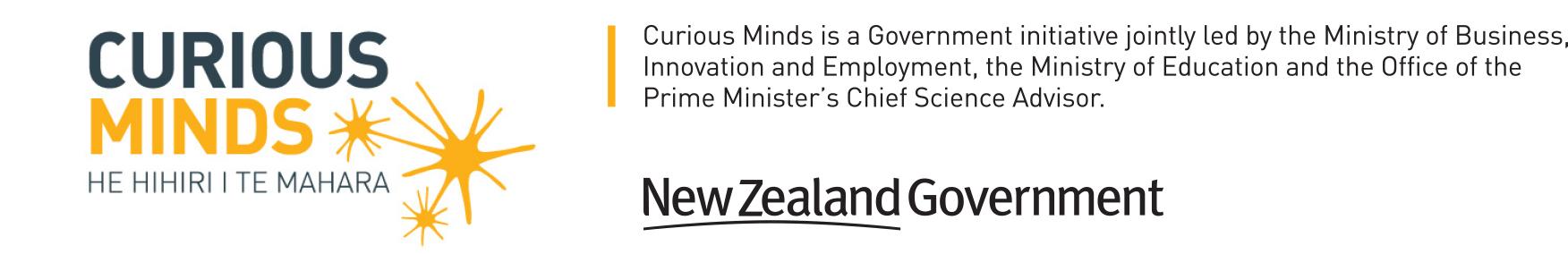 © Copyright. Science Learning Hub – Pokapū Akoranga Pūtaiao The University of Waikato Te Whare Wananga o Waikato.
All Rights Reserved | www.sciencelearn.org.nz. All images are copyrighted. For further information, please refer to enquiries@sciencelearn.org.nz
Purpose
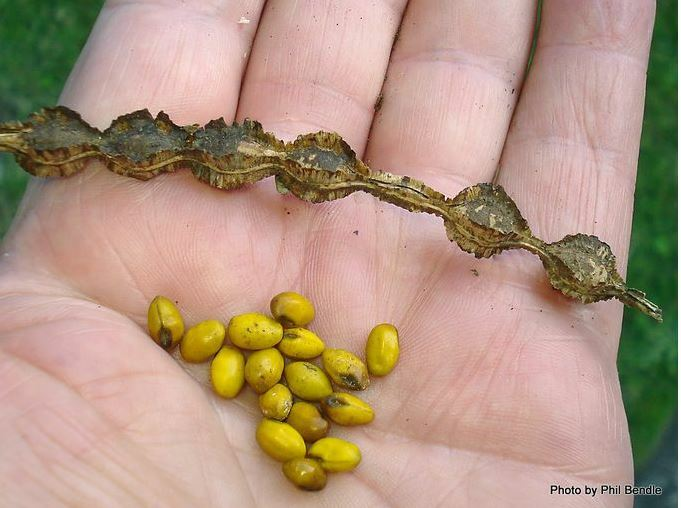 Share our experiences exploring mātauranga in the classroom
Provide resources to support you
Answer your questions
© Phil Bendle 
CC BY-NC-ND 3.0 NZ
© Copyright. Science Learning Hub – Pokapū Akoranga Pūtaiao The University of Waikato Te Whare Wananga o Waikato.
All Rights Reserved | www.sciencelearn.org.nz. All images are copyrighted. For further information, please refer to enquiries@sciencelearn.org.nz
[Speaker Notes: Image: https://www.sciencelearn.org.nz/images/5455-kowhai-seeds]
Index
© Copyright. Science Learning Hub – Pokapū Akoranga Pūtaiao The University of Waikato Te Whare Wananga o Waikato.
All Rights Reserved | www.sciencelearn.org.nz. All images are copyrighted. For further information, please refer to enquiries@sciencelearn.org.nz
Introductions
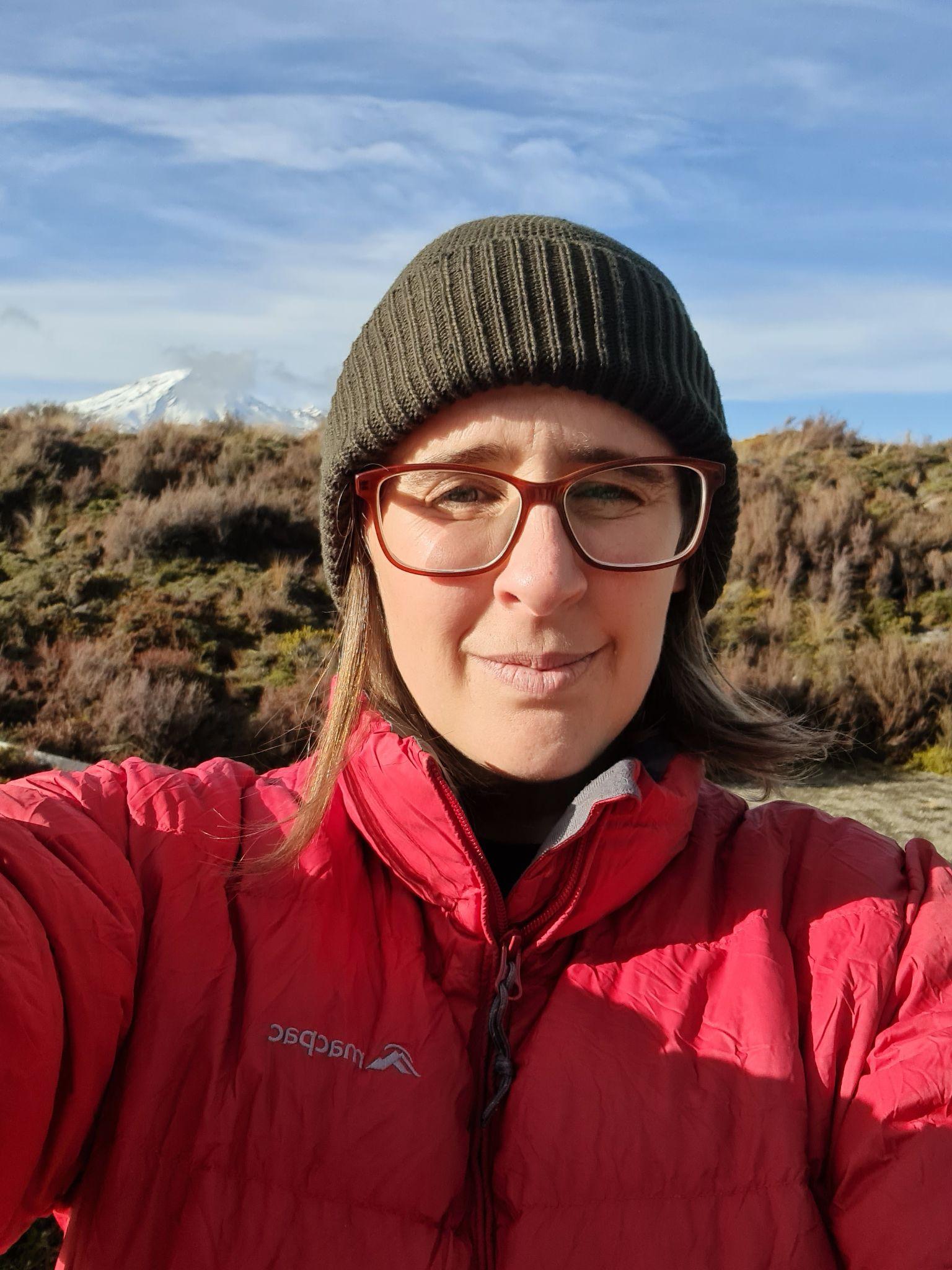 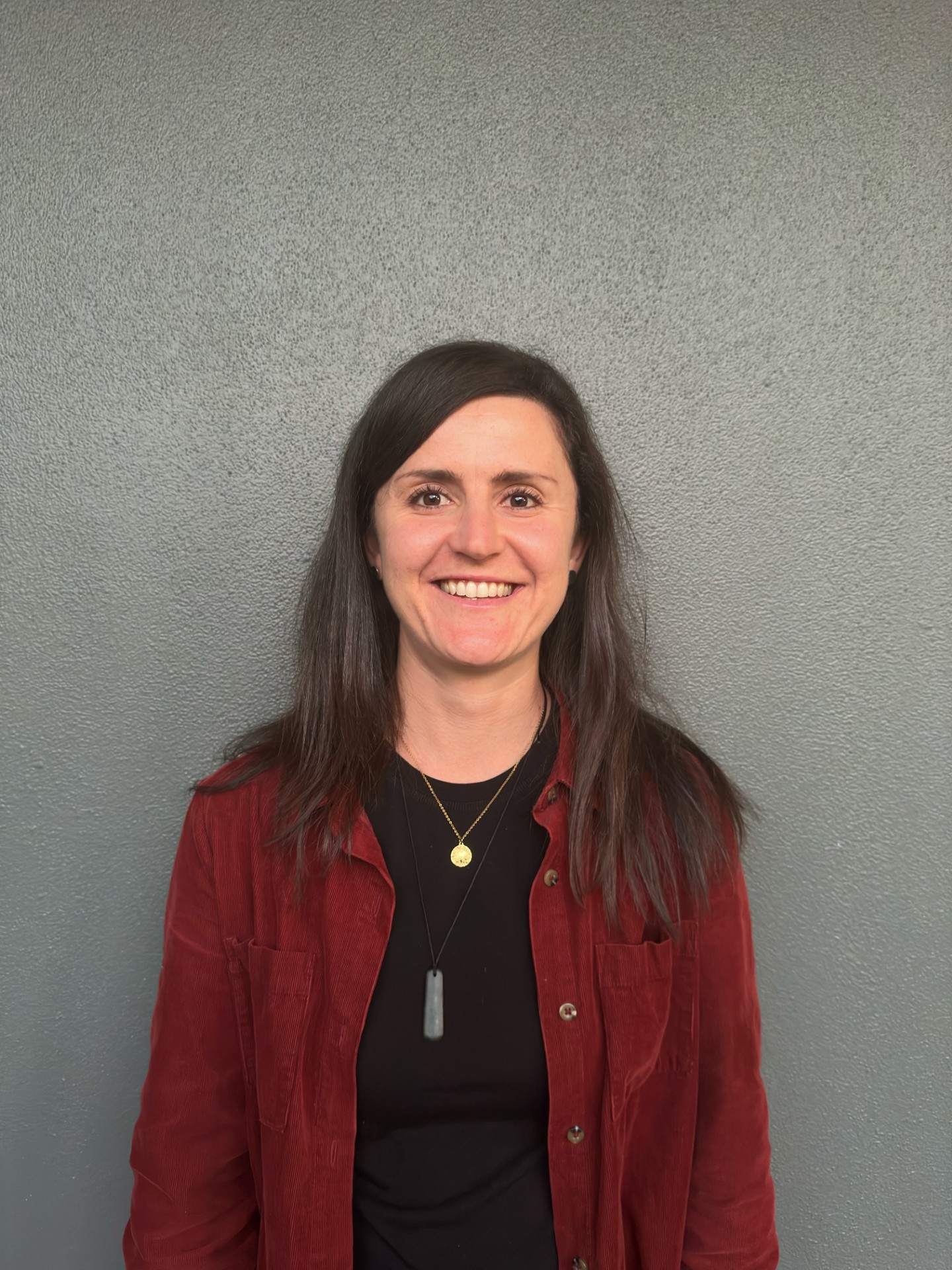 © Private Collection
© Silverdale Normal School
© Copyright. Science Learning Hub – Pokapū Akoranga Pūtaiao The University of Waikato Te Whare Wananga o Waikato.
All Rights Reserved | www.sciencelearn.org.nz. All images are copyrighted. For further information, please refer to enquiries@sciencelearn.org.nz
Envisioning student possible selves 
in science: Addressing ‘plant blindness’ through place-based education.
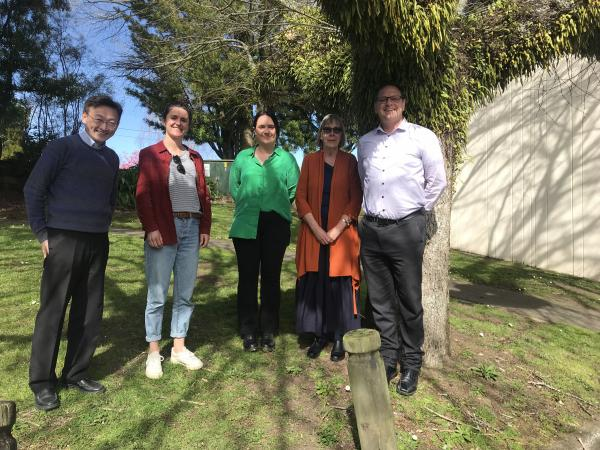 © Maurice Cheng, University of Waikato Te Whare Wānanga o Waikato
[Speaker Notes: Teaching and Learning Research Initiative (TLRI) project
Students’ sense of place and science-related possible selves through local curriculum units on plants.
Researchers: Maurice M. W. Cheng and Bronwen Cowie from The University of Waikato.
http://www.tlri.org.nz/tlri-research/research-progress/school-sector/envisioning-student-possible-selves-science-addressing]
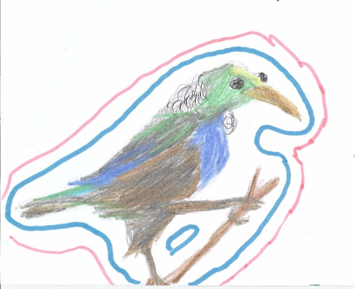 bit.ly/kōwhai
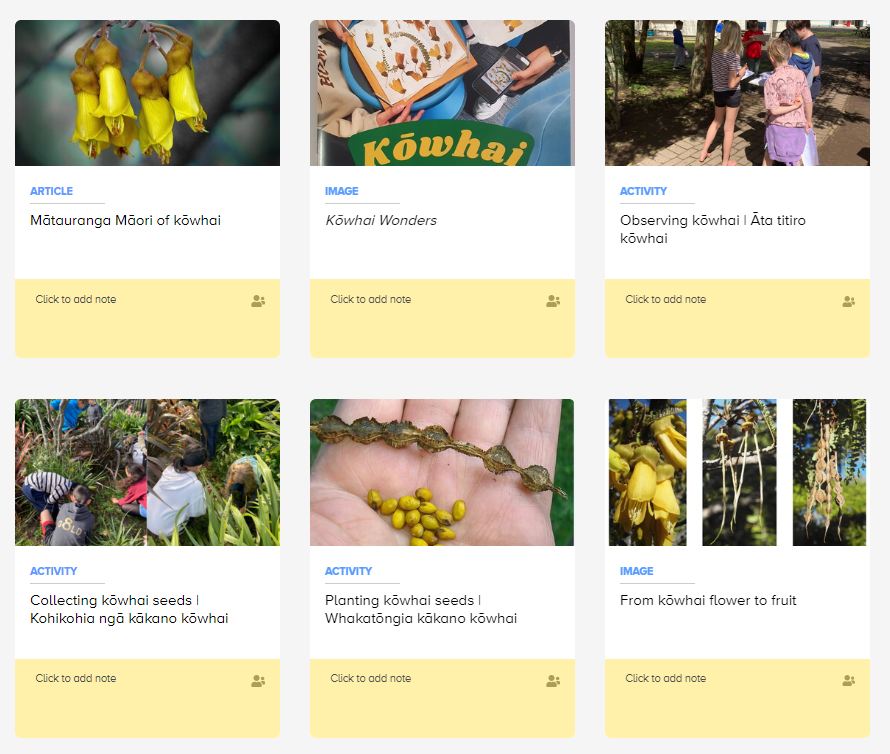 [Speaker Notes: https://bit.ly/kōwhai]
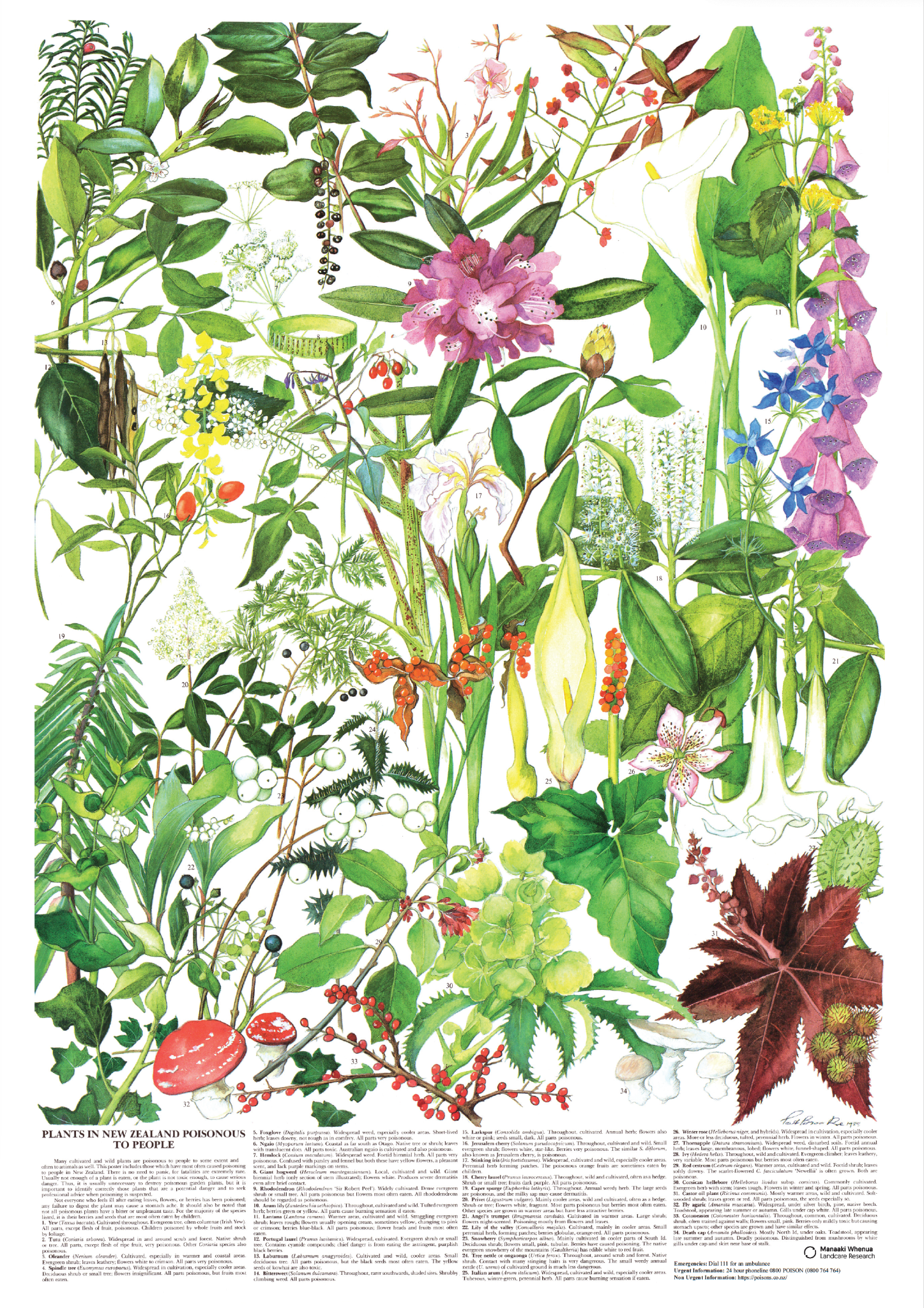 Plants poisonous to people, © Manaaki Whenua – Landcare Research
[Speaker Notes: https://www.landcareresearch.co.nz/publications/poisonous-plants/ 
https://poisons.co.nz/articles-and-info/common-poisons-around-the-garden/ 0800POISON
https://www.nzpcn.org.nz/flora/vascular/poisonous-natives/]
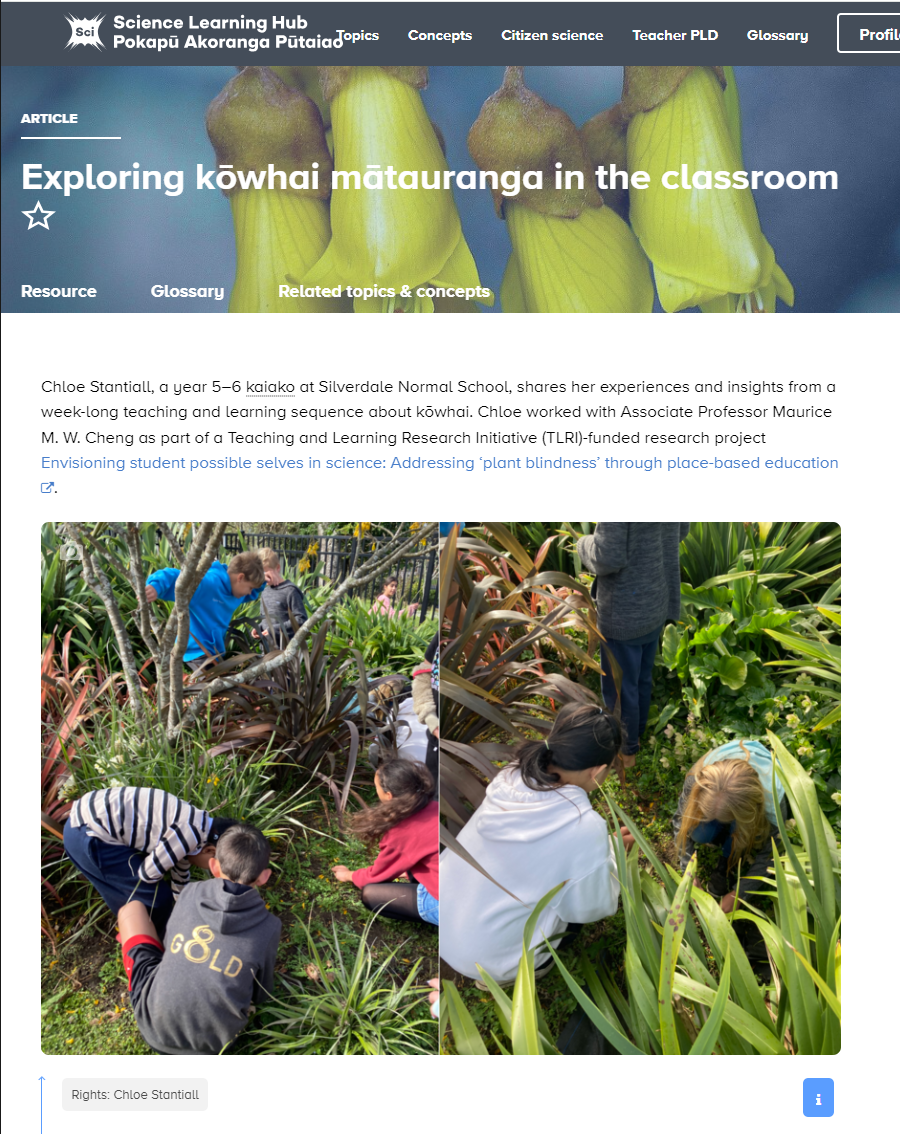 [Speaker Notes: https://www.sciencelearn.org.nz/resources/3337-exploring-kowhai-matauranga-in-the-classroom]
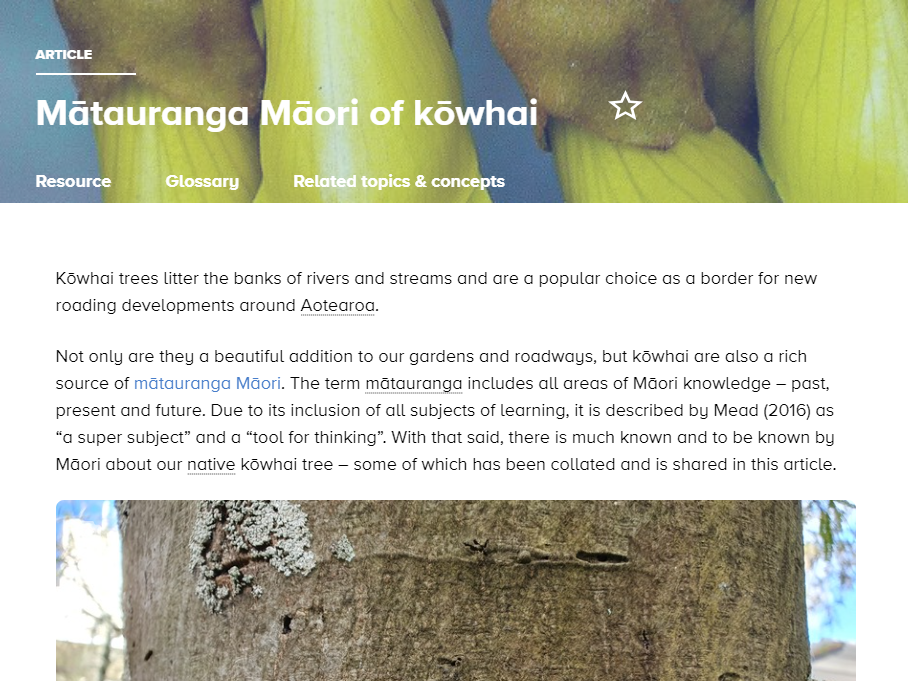 [Speaker Notes: https://www.sciencelearn.org.nz/resources/2801-matauranga-maori]
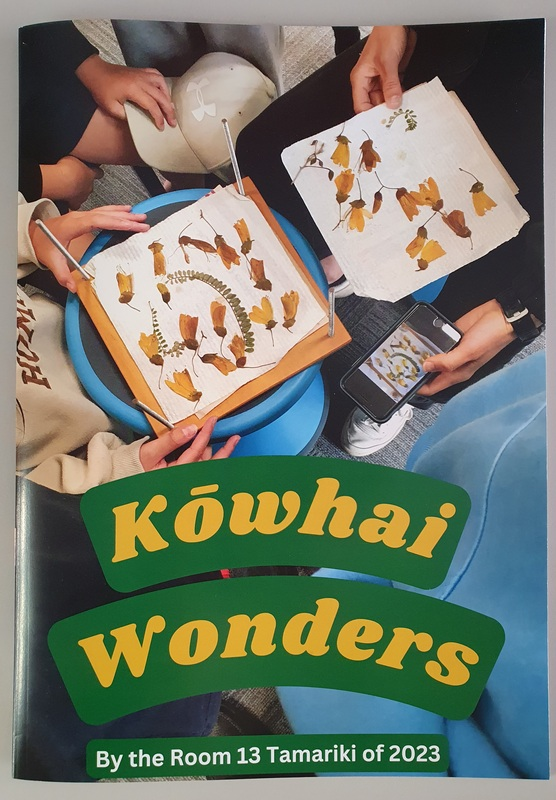 © Chloe Stantiall
[Speaker Notes: https://www.sciencelearn.org.nz/images/5449-kowhai-wonders]
Observing kōwhai
Āta titiro kōwhai
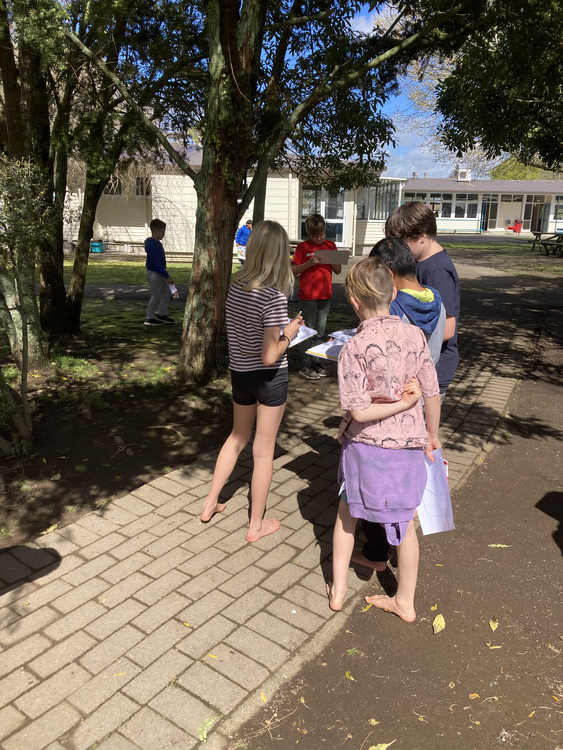 … I taught/modelled the difference between sketching what you think you see, and what you can actually see.
© Chloe Stantiall
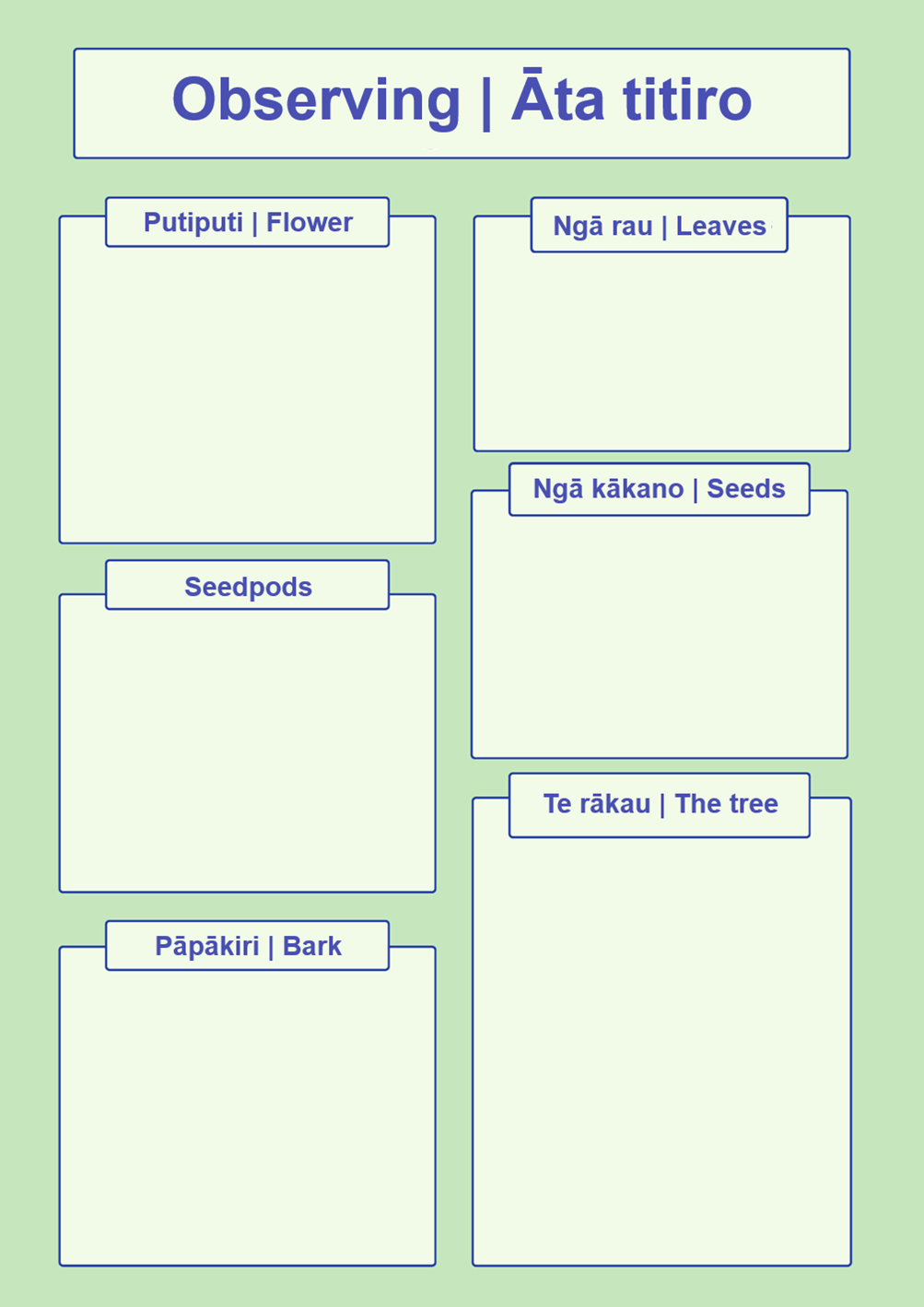 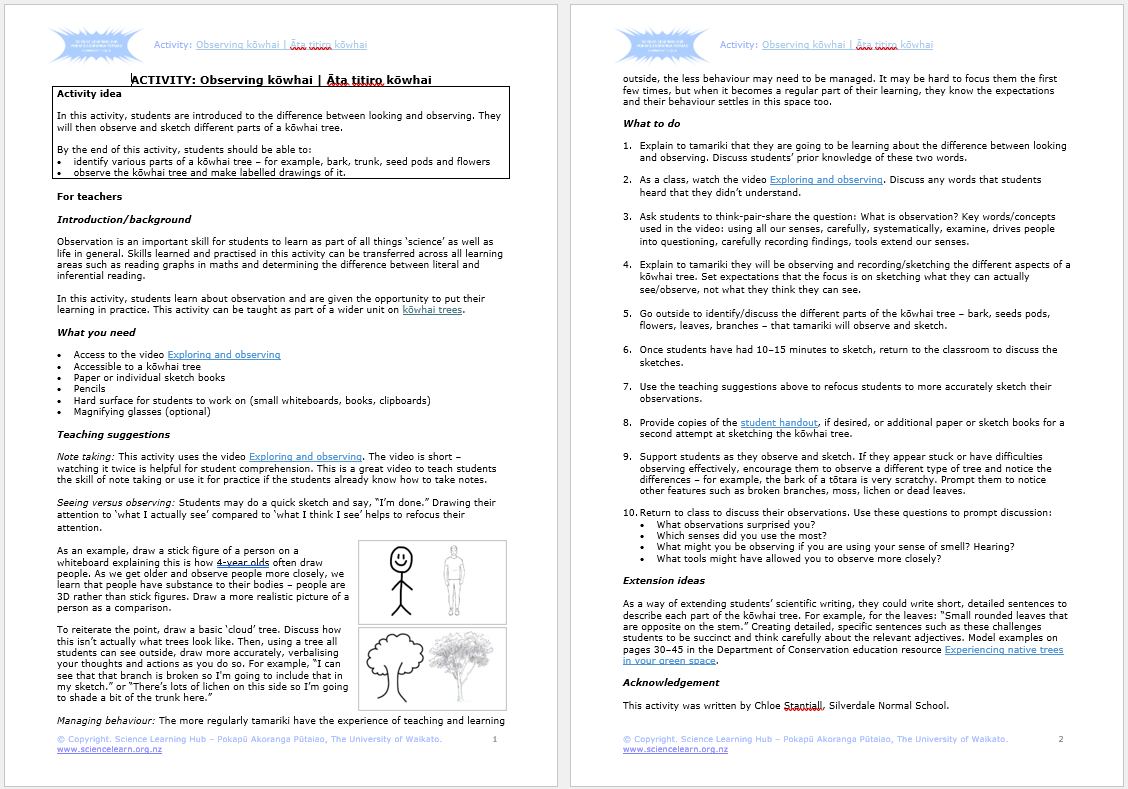 [Speaker Notes: https://www.sciencelearn.org.nz/resources/3340-observing-kowhai-ata-titiro-kowhai]
Collecting kōwhai seeds  Kohikohia ngā kākano kōwhai
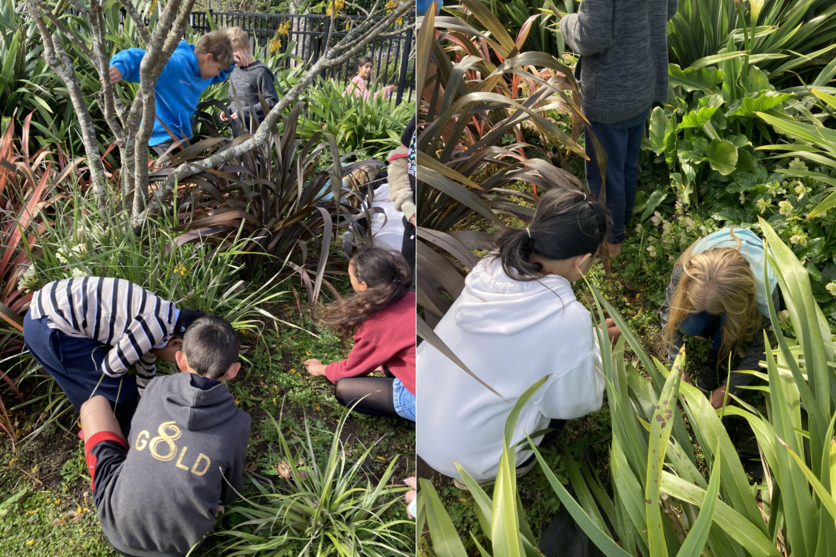 © Chloe Stantiall
[Speaker Notes: Image: https://www.sciencelearn.org.nz/images/5451-tamariki-collecting-kowhai-seeds]
Planting kōwhai seeds  Whakatōngia kākano kōwhai
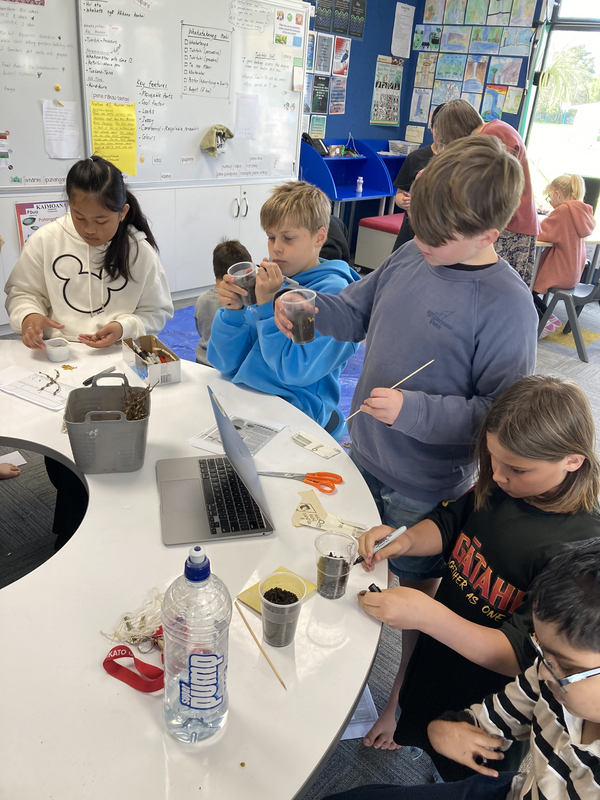 … I found it quite hard not to interfere with the decisions students were making…
© Chloe Stantiall
[Speaker Notes: Image: https://www.sciencelearn.org.nz/images/5454-planting-kowhai-seeds]
Botany resources
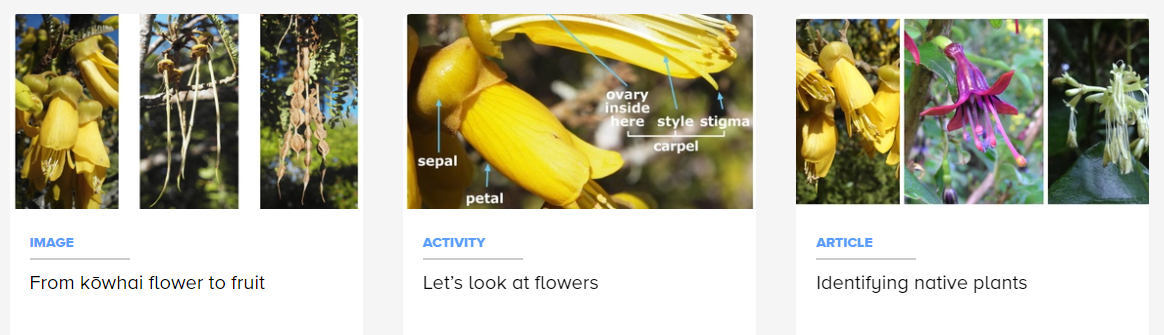 Kōwhai © Neville Gardner; kōtukutuku © Tony Wills, Creative Commons 2.5; kanono © bbi2, Creative Commons 4.0
Communicating
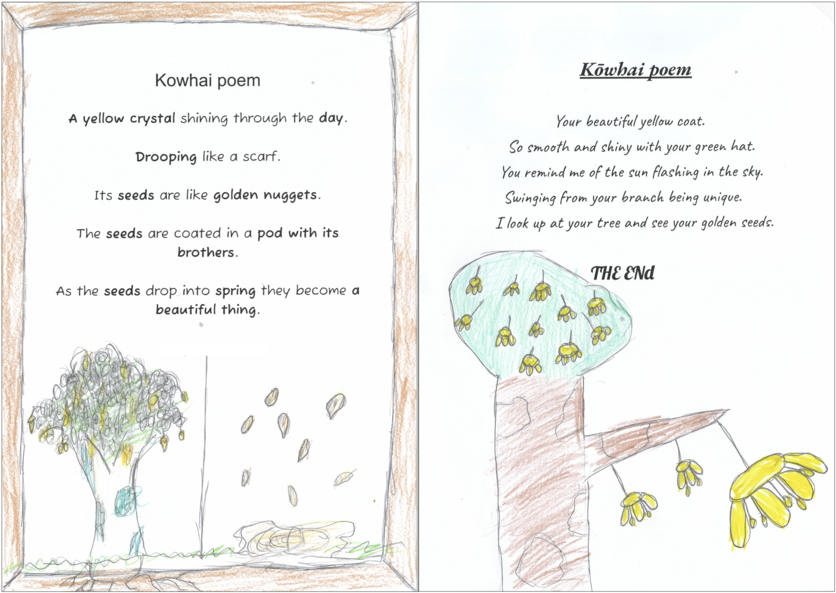 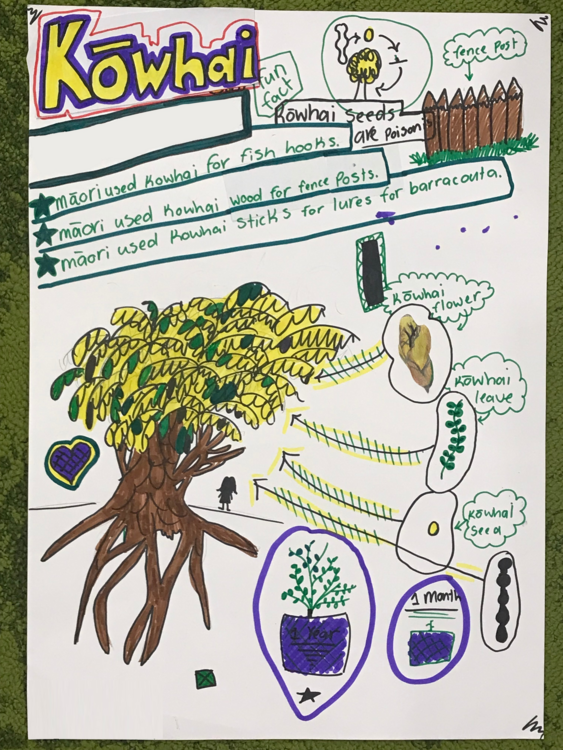 © Chloe Stantiall
© Chloe Stantiall
[Speaker Notes: https://www.sciencelearn.org.nz/resources/3341-sharing-scientific-understanding-through-poetry 
https://www.sciencelearn.org.nz/resources/3342-creating-kowhai-infographics]
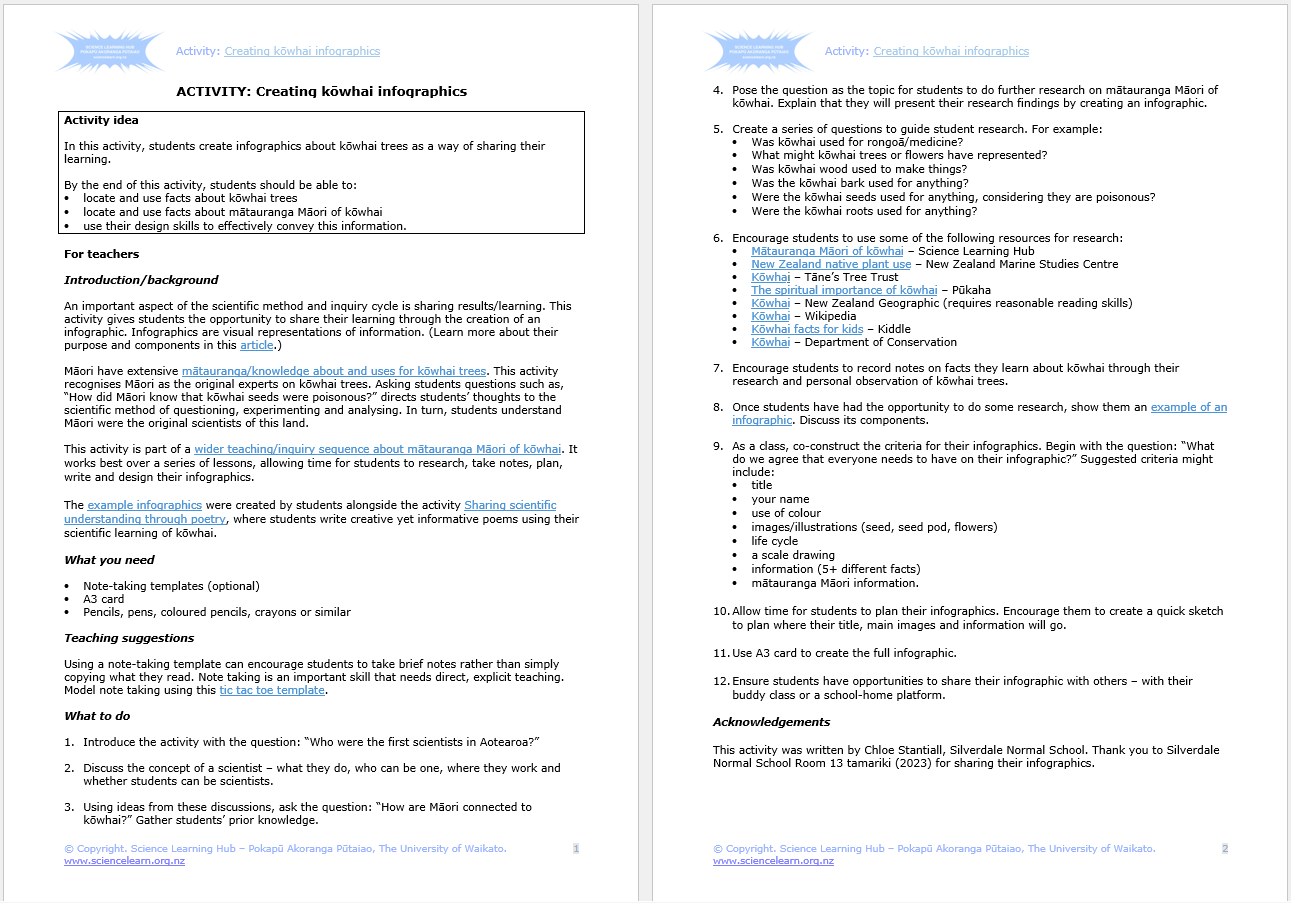 [Speaker Notes: https://www.sciencelearn.org.nz/resources/3342-creating-kowhai-infographics]
Other contexts…
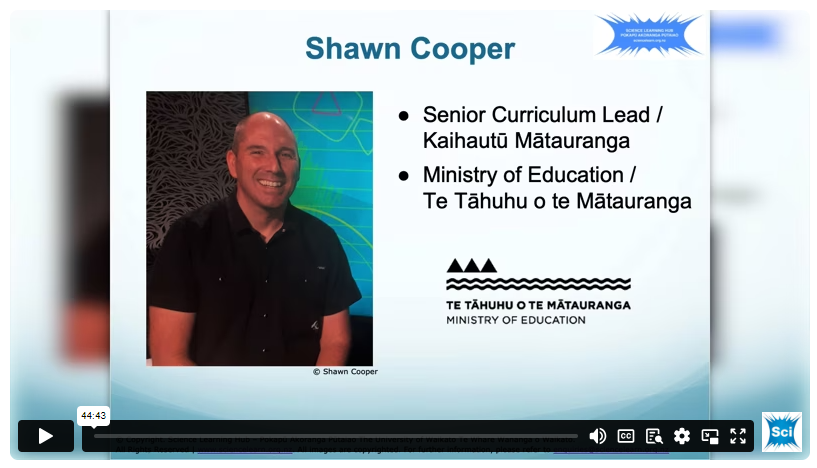 Video: www.sciencelearn.org.nz/resources/3116-local-curriculum-matauranga-and-science
[Speaker Notes: https://www.sciencelearn.org.nz/resources/3116-local-curriculum-matauranga-and-science]
Kūmara
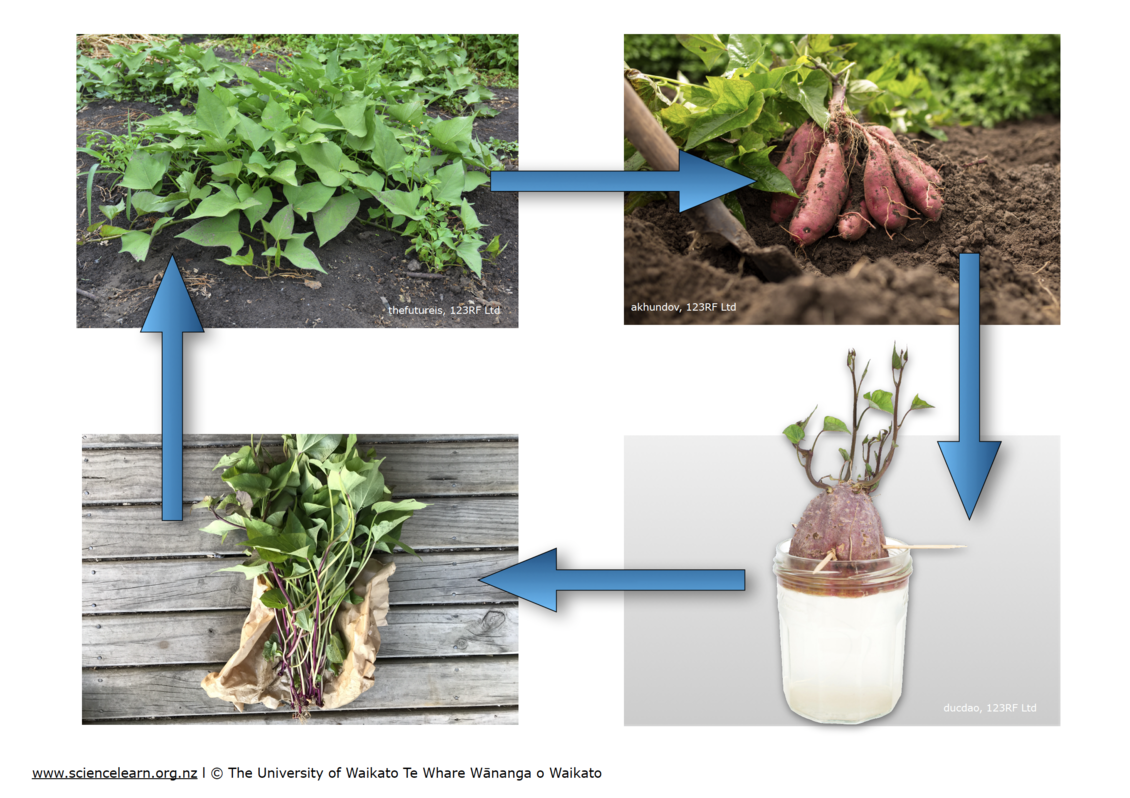 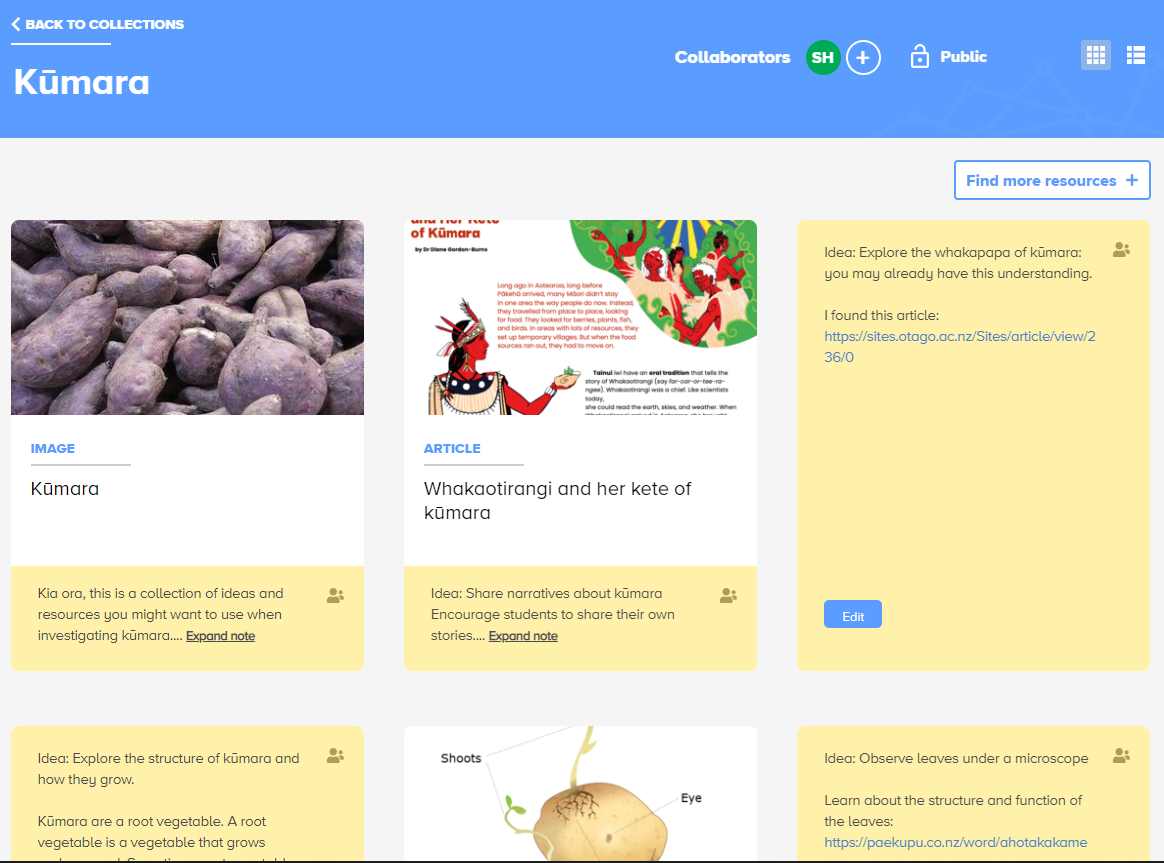 © Chris Dillion.
Illustrations by Taupuruariki Whakataka Brightwell. © Crown
See the Kūmara collection: https://bit.ly/3Obfca1
[Speaker Notes: https://bit.ly/3Obfca1]
Harakeke
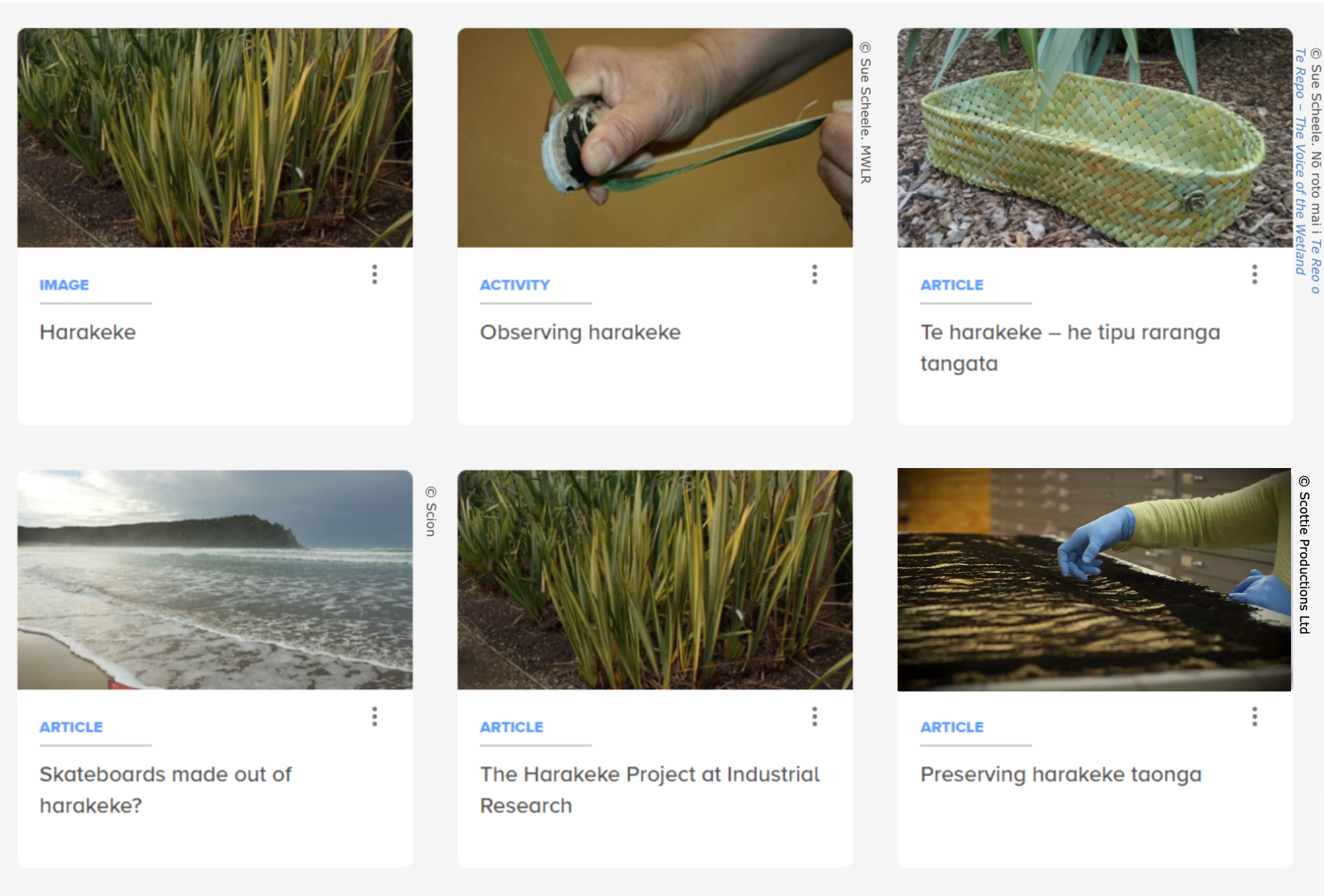 [Speaker Notes: https://www.sciencelearn.org.nz/search?term=harakeke]
Thanks – want to keep in touch?
Email us on enquiries@sciencelearn.org.nz 

https://x.com/NZScienceLearn

www.facebook.com/nzsciencelearn
 
https://nz.pinterest.com/nzsciencelearn

www.instagram.com/sciencelearninghubnz
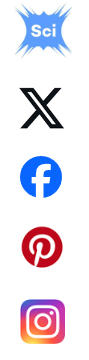 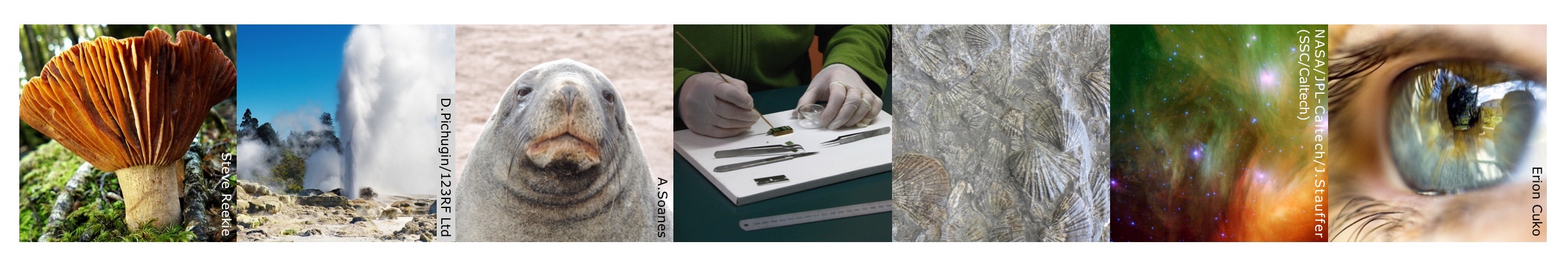 [Speaker Notes: www.sciencelearn.org.nz/about/contact-us]